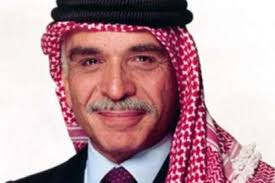 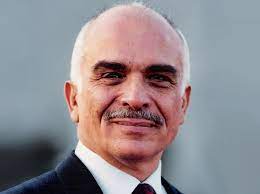 الملك حسين
الملك الباني
نبذة عن حياة الملك حسين بن طلال
ولد في ١٤(كانون الأول) نوفمبر ١٩٣٥-وتوفي في ٧(شباط) فبراير ١٩٩٩، ثالث ملوك المملكة الأردنية الهاشمية. تولى الحكم في الحادي عشر من أغسطس عام ١٩٢٥ وحتى وفاته في السابع من فبراير عام ١٩٩٩
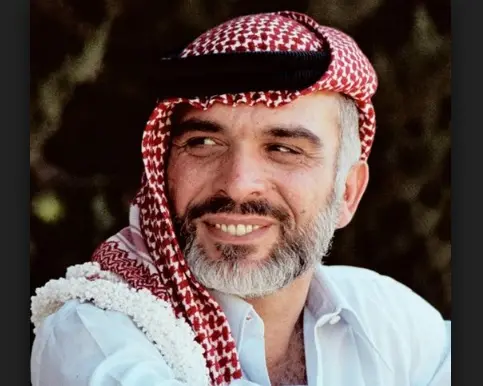 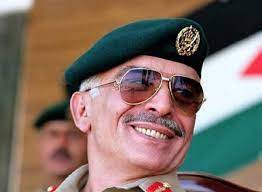 اهم إنجازات الملك حسين بن طلال في الاردن
عرّب الجيش
بنى الاردن الحديثة ودعَم انشاء الطرق
بنى مستشفى الحسين بن طلال
النهضة (تحسين) القطاعات الصناعية
زيادة جودة الخدَمات (مياه، كهرباء ، والرّعاية الصّحية)
تعزيز التّعليم
التشجيع على الديمُقراطية
اهم إنجازات الملك حسين بن طلال خارجياً
•أسهم الأردن في تحقيق التوازن العربي وحل الخلافات العربية وظهر ذلك في أمور عديدة ، منها :دعم القضية الفلسطينيّة. عقد مؤتمر القمة العربية في عمان عام 1987م . ومساهمة في حل النزاع العراقي الكويتي عام 1990م ضمن البيت العربي .
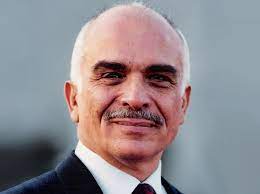 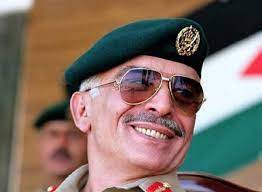 رحم اللّه الملك الحسين ابن طلال
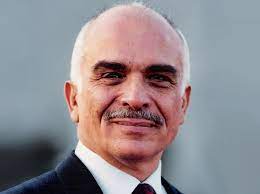